Minipresentations Wednesday Videoconferences
Outline
Historical background – Terka
Slovak x Czech culture – Natália
Time for questions

Czech Beer – Tommy
Czech Food – Daniela
Sicilian Food – Federica
Time for questions

Sports in CR - Barbora
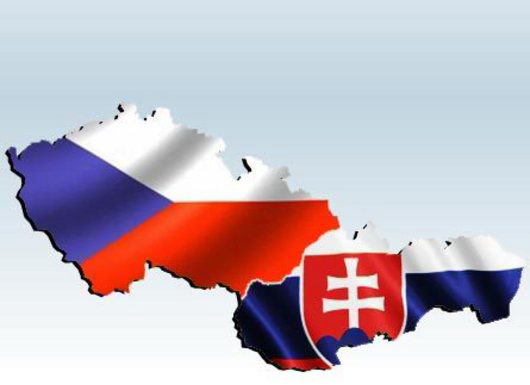 Historical background
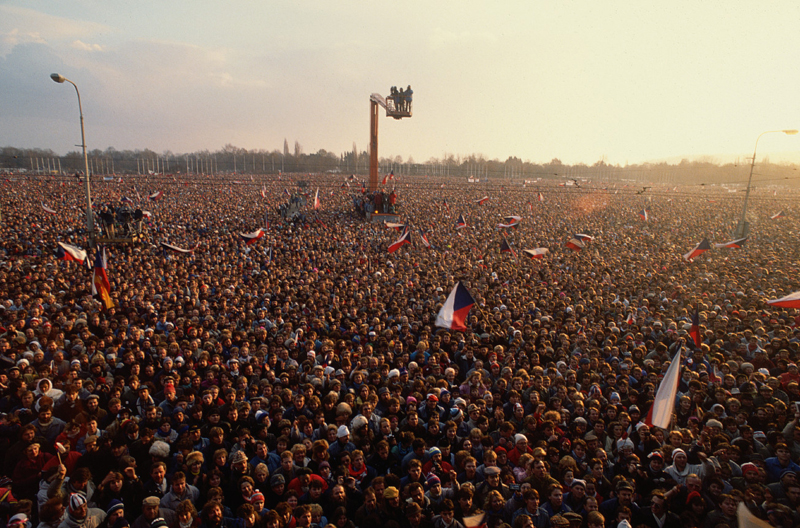 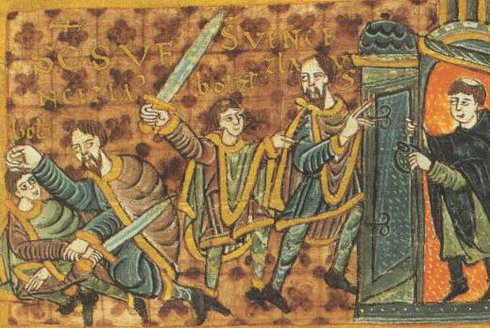 Slovak x Czech culture
Slovak culture

Eastern weird custom
High Tatra mountains
Most people are christians
Slovak people understand czech
Czech culture


Much better beer
Keep getting lost in Slovak mountains
Subway
Many students from SK
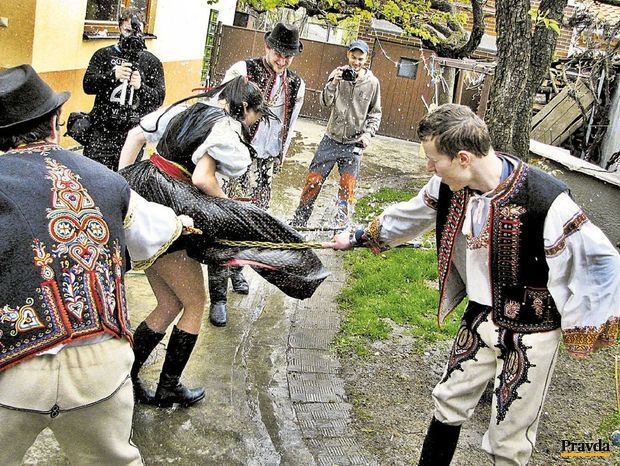 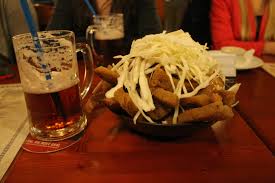 Questions
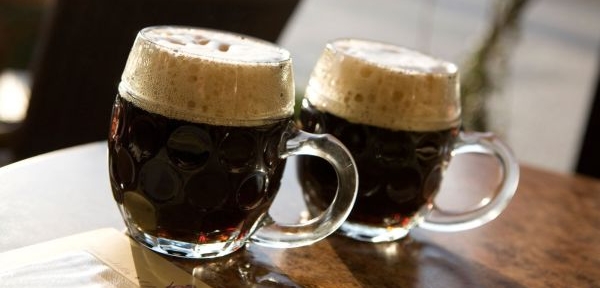 Czech Beer
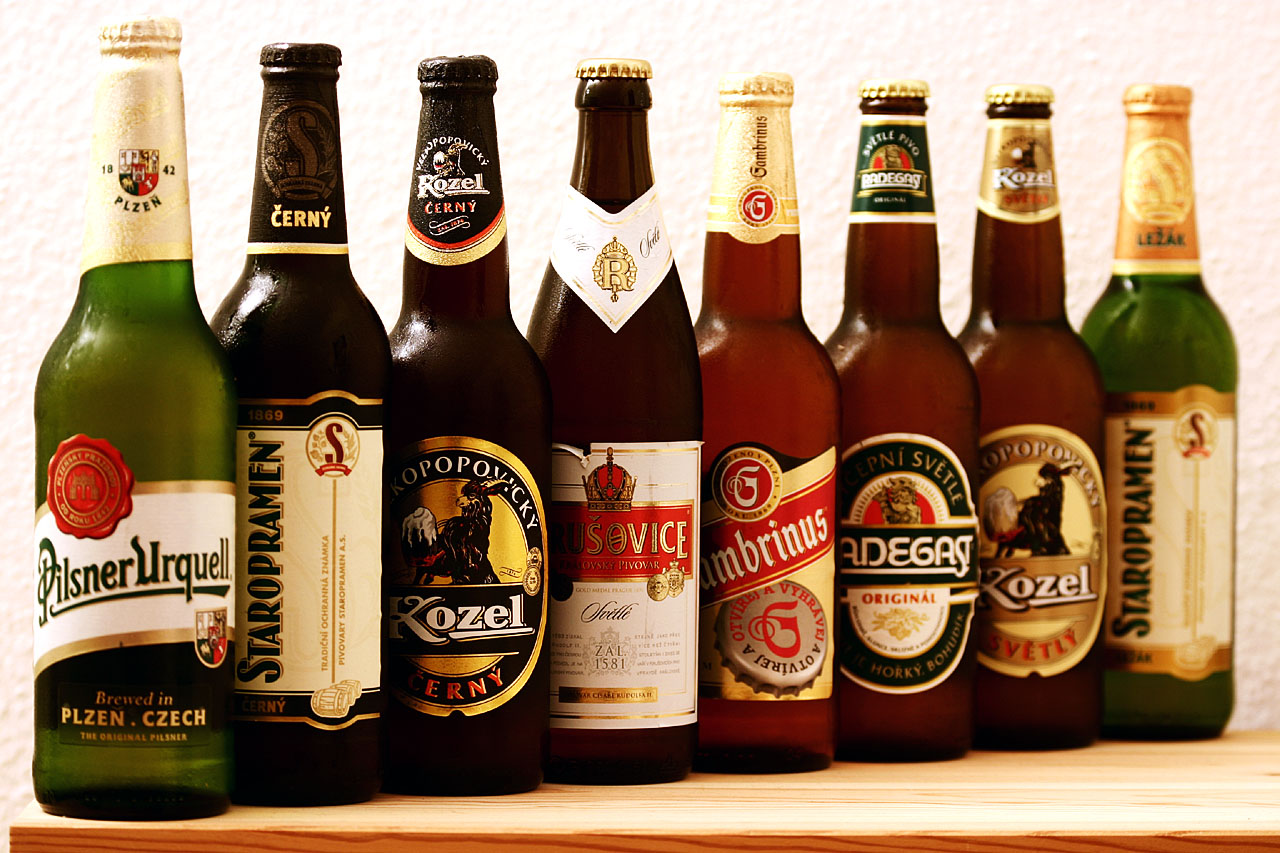 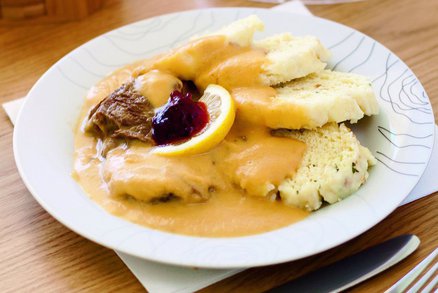 Czech Food
Svíčková na smetaně (Marinated sirloin with cream sauce and dumplings)
3 examples – a menu:
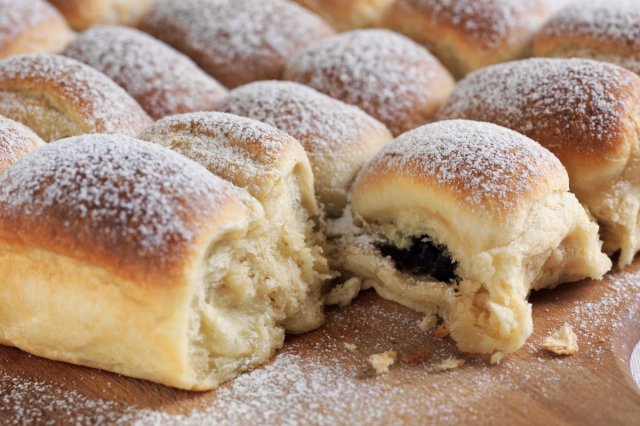 Bramboračka (Potato Soup)
Buchty (Sweet rolls/buns)
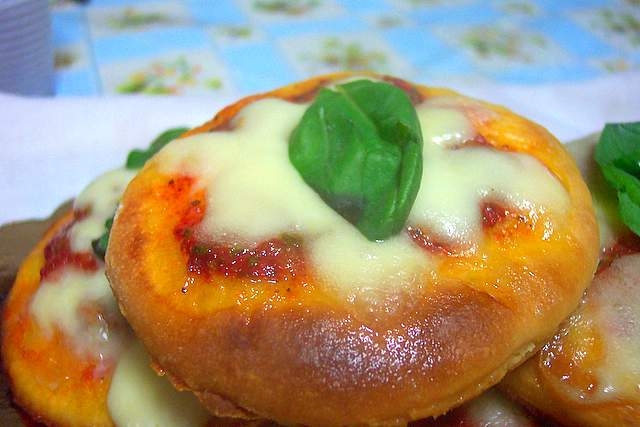 Sicilian Food
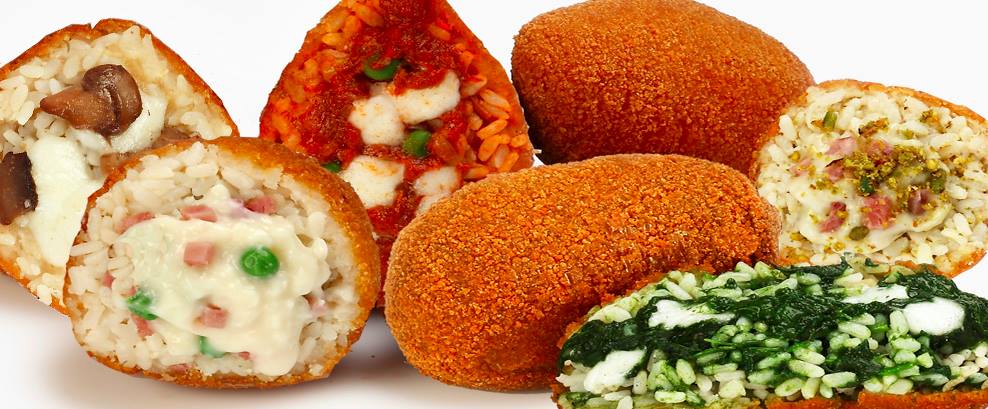 Questions
Sports in Czech, Czech Sports AbroadWINTER SPORTS
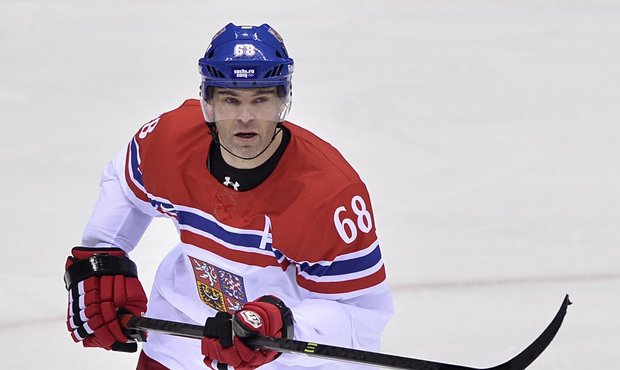 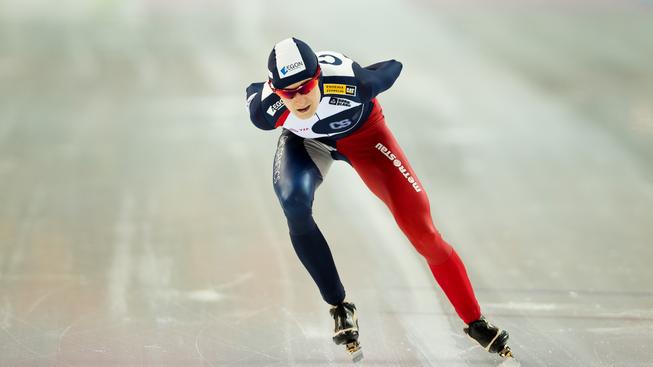 Sports in Czech, Czech Sports AbroadSUMMER SPORTS
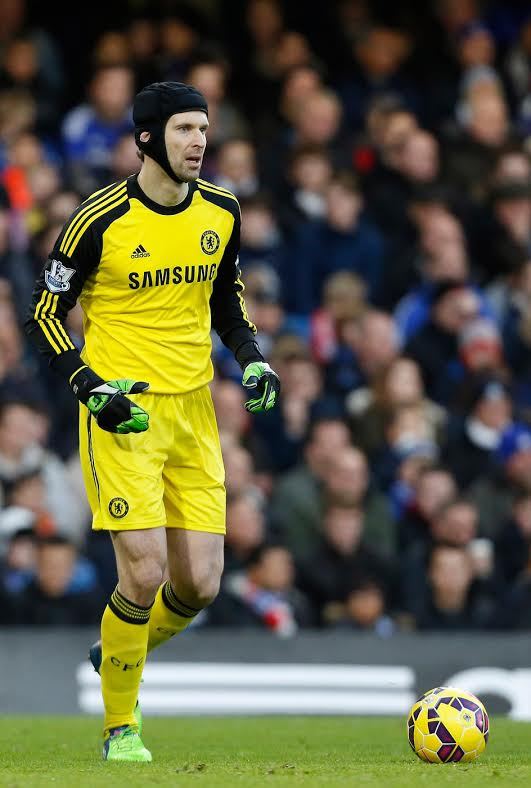 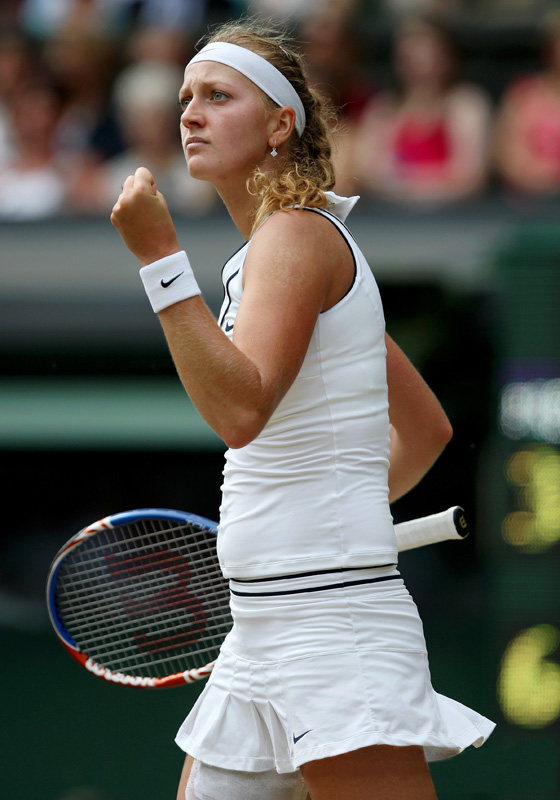 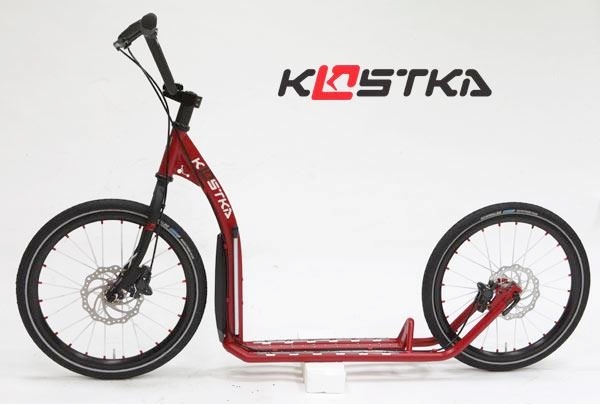 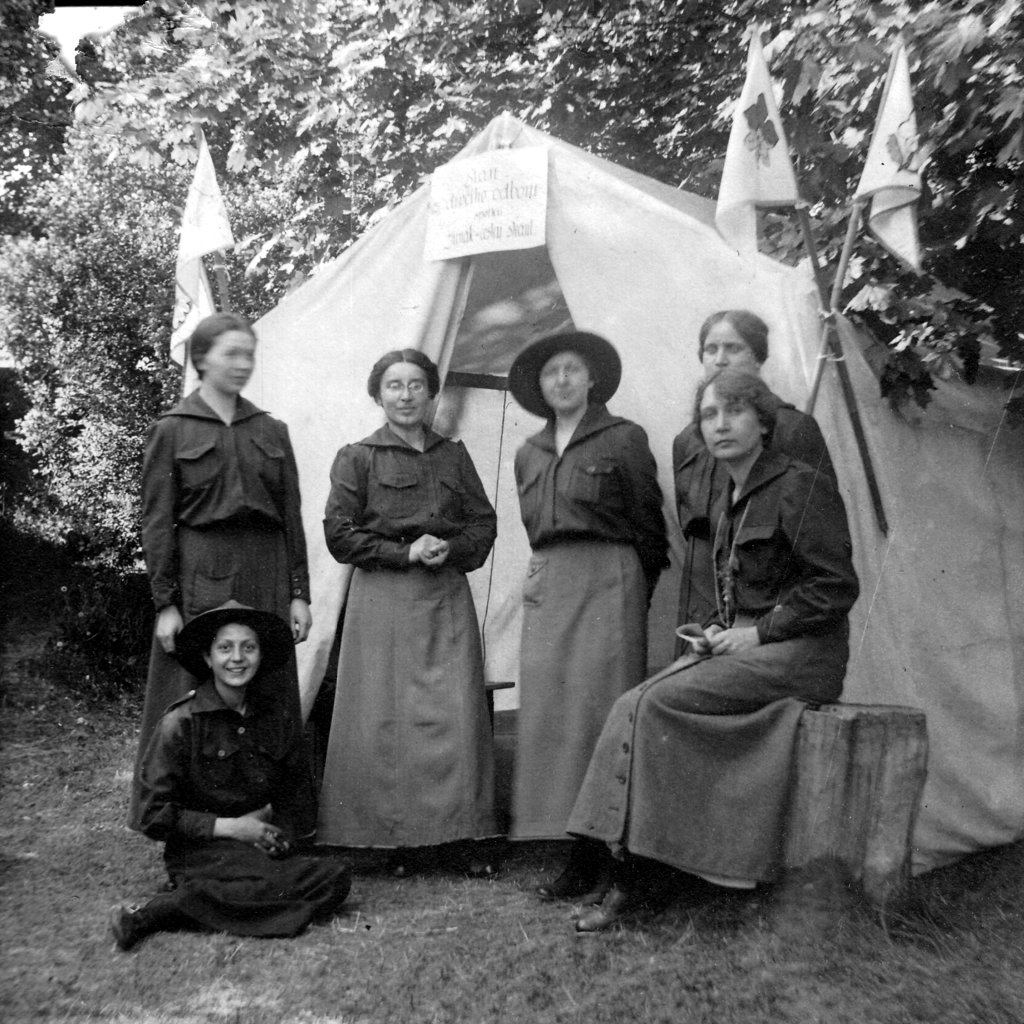 History
1907 camp at Brownsea Robert Baden Powell
Ernest Thompson Seton - woodcraft
1912 first squad - Antonín Benjamin Svojsík
1915 girls scouting – Anemonies -Anna Berkovcová
Forbidden:
1940 – 1945 by nazies (K. H. Frank)
1950 – 1968 by communists
1970 – 1989 by cummunists
 1989 definitely reestabished
2012 hundred years of Czech scouting
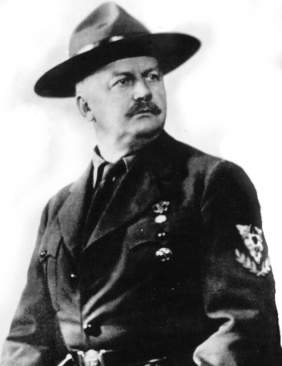 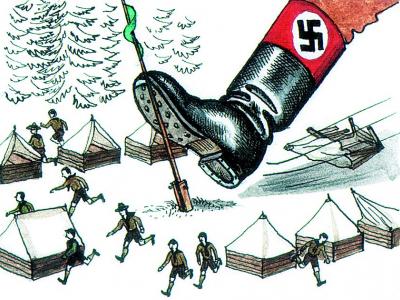 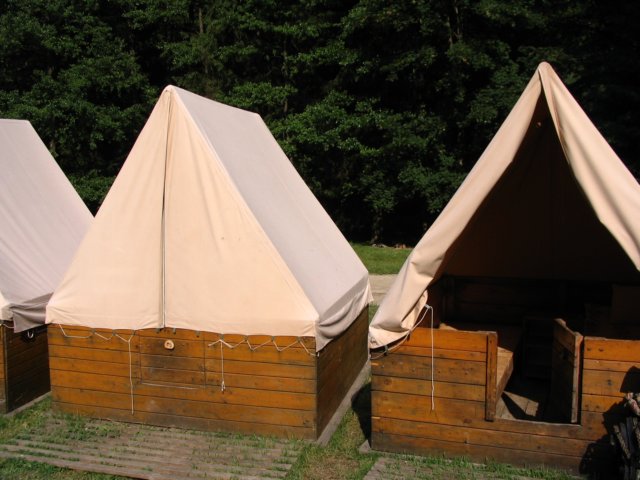 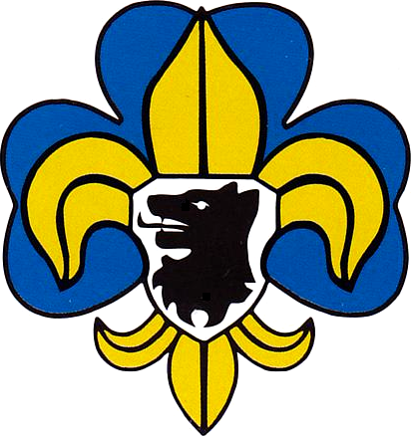 Today
53 028 members in 2 093 squads / 20 000 000 scouts in the world
1 001 children´s camps
Regular meetings
World jamboree, Central european jamboree
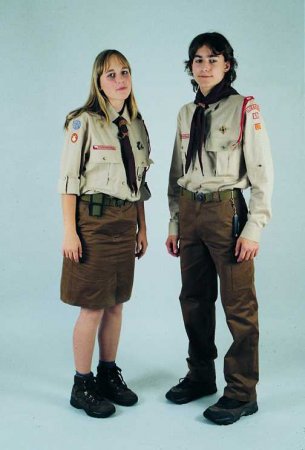 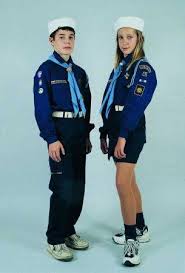 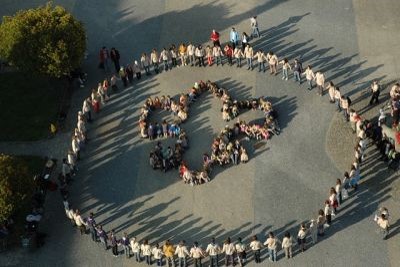